Les écrits pour apprendre et réfléchir en mathématiques
Un exemple : le journal mathématique

Animation pédagogique d’écoles
P. BONASSIES, janvier 2018
Quelques constats
1. Note de l’OCDE, PISA à la loupe N°56, octobre 2015 : Quelle confiance les élèves ont-ils en leur capacité à résoudre des problèmes en mathématiques.
Manque de confiance des élèves en leur capacité à résoudre des problèmes mathématiques.
En 20l2, l’enquête PISA a recueilli les déclarations des élèves : étroite corrélation entre l’efficacité perçue en mathématiques et la performance dans cette matière.
http://www.oecd.org/pisa/pisaproducts/pisainfocus/pisa-in-focus-n56-%28fre%29-final.pdf
Les élèves sont encore trop nombreux,notamment parmi ceux issus des milieux défavorisés à ne pas avoir confiance en leur capacité à mener à bien de tâches de mathématiques.
L’école et les familles doivent donc aider les élèves à renforcer leur maîtrise des mathématiques en les exposant à des types variés de problèmes dans cette matière, tout en leur prodiguant leurs encouragements et leur soutien.
2. Le langage et l’écrit en particulier, pour apprendre (Lire et écrire pour penser et pour apprendre, E. Bautier)
‘’ Le langage et l’écrit en particulier, pour apprendre, élaborer, penser, ne font qu’exceptionnellement l’objet d’enseignement et d’apprentissages scolaires, alors même que cet usage est justement différenciateur des élèves et que c’est celui qui est implicitement supposé dans les pratiques scolaires.’’
Il est nécessaire d'intégrer certains principes nouveaux et notamment privilégier le processus, le tâtonnement et le "bricolage" sur le résultat.
Par exemple, la narration de la recherche en mathématiques est au moins aussi importante que le résultat en lui même. Cela nécessite souvent 
une véritable révolution dans certaines pratiques d'enseignement.
Nécessité de développer les ‘’ écrits de travail’’ en mathématiques et de leur donner un véritable statut dans la construction des apprentissages.
http://www.marseille-10.ien.13.ac-aix-marseille.fr/spip/IMG/file/bautier.pdf
Un écrit pour penser, élaborer, structurer la réflexion
L’écrit intermédiaire ou de travail: de nombreux sens
- Entre deux états d’un écrit à mettre en forme
- Intermédiaire entre deux états de pensée
Entre les membres d’un groupe de travail-
Entre des écrits et des oraux…
Qu’est ce qu’un écrit de travail en mathématiques ?
Selon Carole Cane, ‘’ L’écrit intermédiaire est une aide à l’explicitation du problème,  première  phase  du  processus  de  représentation. Le passage à l’écrit favorise la visualisation des données et  liens qui les unissent. Dans ce cadre, le brouillon est plus qu’un écrit de recherche, c’est aussi l’écrit sur lequel l’enfant se représente l’énoncé. Il représente les données essentielles  d’un  problème  et  les  relations  existant  entre elles, permet de sortir les informations du texte et de les disposer de manière à les rendre accessibles et soulage la mémoire de travail.’’
Mathématiques : écrire pour mieux chercher, Carole Cane. Les actes de lecture n°107, septembre 2007.
https://www.lecture.org/revues_livres/actes_lectures/AL/AL107/AL107p047.pdf
Un problème qui peut difficilement être résolu si on n’organise pas sa pensée
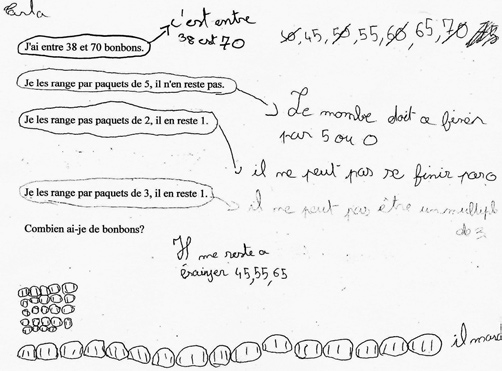 La représentation graphique permet d’illustrer des informations complexes.
Les représentations d’un même problème peuvent être multiples.
On peut donc aider l’élève à enrichir son répertoire de schématisation.
Enoncé :
31 coureurs participent à une course. 
Il y a 4 fois plus de coureurs derrière Jean que devant.
Quelle est la place de Jean ?
Des représentations graphiques différentes : schémas personnels
Flora : « j'ai dessiné les coureurs. Maintenant, je
vais essayer s'il peut-être 26ème par exemple. »
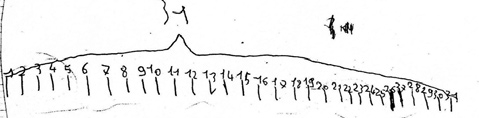 Eva : « Si Jean est troisième alors il y 2
joueurs devant lui et 8 derrière, donc il y a 11
coureurs en tout, mais on nous dit qu'il y a 31
coureurs donc ça ne marche pas.
Alors j'ai essayé s'il est quatrième, et....
...... je vais continuer comme ça »
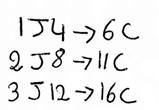 Un tableau à double entrée
Thomas : Jean ne peut pas être 4ème sinon il y aurait 16
coureurs. Il ne peut pas être 5ème sinon il y aurait 21 coureurs.
Je vais continuer comme ça »
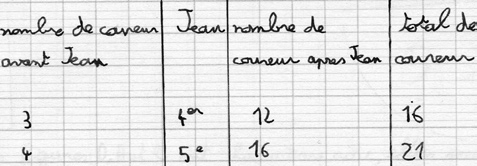 Le brouillon en tant qu’écrit permet de reformuler l’énoncé et aide à progresser dans la représentation d’un problème.
La sorcière Maléfix a rangé 36 balais dans 3 armoires A, B,C.
Dans l’armoire A, il y a 6 balais de plus que dans l’armoire B. Dans l’armoire C, il y a 2 fois moins de balais que dans l’armoire B.
Combien de balais Maléfix a-t-elle rangés dans chaque armoire ?
Brouillon de Noé
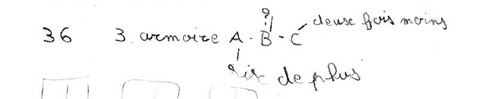 Brouillon de Corentin
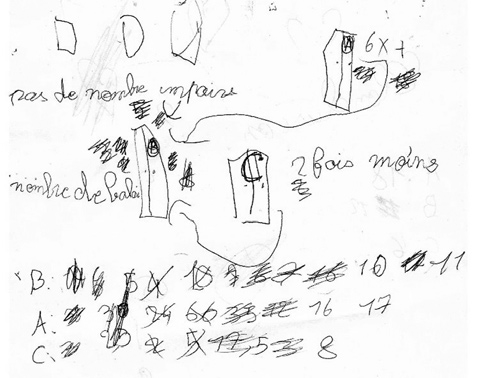 Deux essais de reformulation du problème qui se situent avant le début des recherches et qui permet de comprendre qu’il est plus judicieux d’essayer de remplir l’armoire B en premier.
Ils ne suivent pas l’ordre établi par l’énoncé.
Corentin va même plus loin en ajoutant ‘’ le nombre de balais de l’armoire B est forcément pair.’’
Ce  que permet l’écrit de travail
-Se représenter la situation
- Consigner des données
- Traiter des données, les relier entre elles et les organiser
- Faire des essais, des choix( revenir en arrière, renoncer, réessayer)
- Trouver une solution
Il favorise la réflexion, la compréhension et l’apprentissage.
Les programmes
Comme au cycle 2, la fréquence des situations d'écriture et la quantité des écrits produits sont les conditions des progrès des élèves. L'enjeu est (…) que le recours à l'écriture devienne naturel pour eux à toutes les étapes de leurs apprentissages scolaires et qu'ils puissent prendre du plaisir à s'exprimer et à créer par l'écriture. 
Au CM1 et au CM2, l'écriture trouve sa place dans le cadre d'une pratique quotidienne (écrits de travail).
Extraits du programme d’enseignement du cycle de consolidation C3, B. O du 26 novembre 2015
Le journal mathématique
Quelles situations ?
Des situations mathématiques qui posent problème et font entrer dans une démarche de recherche.
Inciter à une utilisation régulière pour appréhender pleinement la fonction des ‘’ écrits de travail’’ et les faire évoluer.
Laisser à l’élève la liberté ou non de revenir sur ses écrits.
Ne pas corriger ces écrits.
Donner la possibilité de prendre appui sur les écrits pour communiquer à l’oral sur les procédures utilisées.
http://www.dsden93.ac-creteil.fr/spip/IMG/pdf/Diaporama_sur_le_journal_mathematique_GDM_93.pdf
Quel support ?
Cahier, bloc
Des pages unies, sans lignage pour éviter de formater la recherche de l’élève.